Xvii međunarodni simpozijum iz osiguranja
Zlatibor, maj 2019
Revizija u digitalnom dobu
MSc Ana Lapčević
Industrijske revolucije
1.0
- period između 18. i 19. veka 
- mehanizacija, snaga vode, snaga pare
Prva
2.0
- period od kraja 19. do sredine 20. veka
- masovna proizvodnja, montažne linije, struja
Druga
3.0
- započela sredinom 20. veka
- računari i automatizacija
Treća
4.0
- izgrađena na trećoj (digitalnoj) revoluciji
- robotika, veštačka inteligencija, sajber-fizički   
   sistemi, nanotehnologija, internet stvari
Četvrta
Četvrta industrijska revolucija
Sada
Nekada
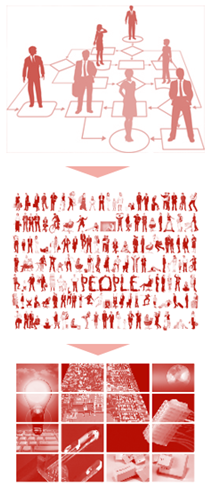 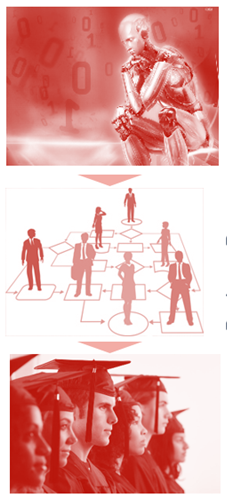 karakteristika tehnološke transformacije – akceleracija promena i obima platformi i sistema informacione tehnologije 
brisanje granice između fizičke, digitalne i biološke sfere
promena paradigme delovanja ljudi i tehnologija
Tehnologija
Poslovni procesi
Ljudi
Poslovni procesi
Tehnologija
Ljudi
Robotska automatizacija procesa
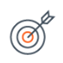 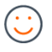 Povećanje satisfakcije zaposlenih
Više vremena za obavljanje interesantnih poslova i fokusa na kreativne inicijative
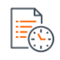 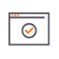 Tačnost i preciznost
Izuzetna tačnost i uniformnost – znatno manje sklonosti ka greškama
Male tehničke barijere
Nepostojanje potrebe za programerskim veštinama
Produktivnost
Znatno brže obavljanje poslova u odnosu na ručni rad
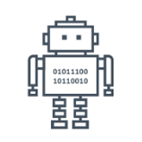 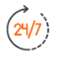 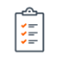 Usaglašenost
Praćenje regulatornih propisa i pružanje istorije revizorskih tragova
Neinvazivna tehnologija
Nema ometanja postojećih informacionih sistema, niti dodatnih ulaganja
Pouzdanost
Kontinuirani neumorni rad bez prekida, odmora, bolovanja
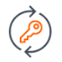 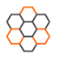 Konzistentnost
Rutinski poslovi se obavljaju na isti način svaki put
…u reviziji
Priprema radnih papira kopiranjem standardizovanih revizorskih procedura
Ubacivanje i mapiranje bruto bilansa u revizorski softver
Usaglašavanja
Popunjavanje standardizovanih obrazaca revizorskih testova
Unošenje relevantnih podataka sa faktura
Pripremanje i slanje konfirmacija, i slanje elektronske pošte kupcima, dobavljačima, bankama i advokatima kao podsetnik za odgovor
Unakrsna provera finansijskih izveštaja
Značaj korišćenja robota od strane kompanija koje su predmet revizije:
	- postojanje tragova svih urađenih koraka u informacionom sistemu
	- smanjivanje grešaka ručnog rada/obezbeđivanje većeg kvaliteta podataka i pouzdanije                            
                   analize
	- pristup podacima koje je prethodno bilo zahtevno ručno izvući iz sistema
Digitalna Automatizacija procesa
Predstavlja evoluciju tradicionalnog upravljanja poslovnim procesima (BPM)
Fokusira se na eksterne korisnike, sa ciljem da proširi poslovne procese na njih i da dizajnira bolje korisničko iskustvo
U suštini je praksa digitalizacije procesa i sistema, i automatizovanje transfera informacija
Primena i na nivou procesa, kao i na nivou svakog repetitivnog zadatka
Iako se mogu primeniti odvojeno, kada se robotizacija i digitalizacija implementiraju zajedno, njihove pojedinačne koristi se umnogostručuju
…U reviziji
Prikupljanje podataka od klijenata putem intuitivnih interfejsa koji su jednostavni za razumevanje i upotrebu 
Efikasna obrada obimnih podataka, bez poteškoća u radu sa velikim datotekama
Detaljnija analiza podataka, upotrebom algoritama i pravila, bez rizika greške usled ručnog rada
Podrška u identifikaciji jedinstvenih transakcija i dijagnostikovanju odstupanja
Unapređenje vizualizacije rezultata čime se olakšava interpretacija i izvođenje zaključaka, kao i objašnjavanje i razumevanje identifikovanih revizorskih nalaza
Kognitivna Automatizacija procesa
Podrazumeva primenu veštačke inteligencije (VI) i povezanih novih tehnologija (mašinsko učenje, računarski vid, kognitivna automatizacija) na robote
Oponaša aktivnosti ljudi, uči od njih i poboljšava se vremenom, bez potrebe za ljudskom intervencijom
Povećava sposobnosti robota zasnovane na pravilima sa sposobnostima samoučenja i donošenja odluka
…U reviziji
Prikupljanje podataka u okviru nestrukturiranih, polustrukturiranih, i mešovitih formata dokumenata
Pretvaranje znanja u logiku i podataka u uvide koje revizori mogu primeniti na svoja tumačenja, dijagnoze, zaključke, i preporuke
Poboljšavanje revizije kroz omogućavanje dubljih analitičkih uvida 
Primena prediktivne analitike koja podrazumeva korišćenje raznih statističkih tehnika (rudarenje podataka, prediktivno modeliranje, mašinsko učenje, VI) u obradi podataka klijenata u kombinaciji sa analizom industrijskih ili tržišnih podataka za detaljnije razumevanje poslovnih rizika  
Kompenzacija fluktuacije radne snage kroz stvaranje i zadržavanje kritičnog znanja treniranjem mašina
Kontinuirana revizija
upotreba napredne tehnologije podupire sledeću paradigmu revizije 
učestalije i dublje revizije zadovoljavaju potrebu za visoko kvalitetnim rezultatima revizije u realnom vremenu i pružanja pravovremenog                  
      uveravanja o informacijama      
        relevantnim za donošenje          
        poslovnih odluka
Zaključak
Mašine će nastaviti da zamenjuju ljudski rad, oslobađajući ljude da se fokusiraju na kreativne, inovativne, i zadatke koji zahtevaju improvizaciju i prosuđivanje
Nove napredne tehnologije koje obeležavaju digitalno doba pojačavaju i povećavaju specifične ljudske snage, omogućujući velike ekonomske dobitke i veće zadovoljstvo zaposlenih
Udruživanje mašina i ljudi maksimalnim korišćenjem njihovih pojedinačnih prednosti  
Četvrta industrijska revolucija pokreće reviziju u realnom vremenu sa najvećim izazovom tempa promena i potrebe da se ulaže u razvoj sve više tehnološki omogućene revizije
Ključna je sposobnost transformacije, agilnosti, i inovativnog načina razmišljanja o budućnosti
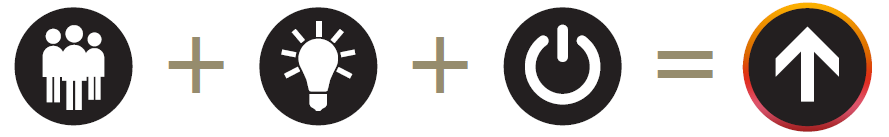 Pametna revizija
Pametna tehnologija
Pametni pristup
Pametni ljudi
Hvala na pažnji!